Figure 3. N170 components elicited at lateral posterior electrodes in response to test faces in the 300-ms interval ...
Cereb Cortex, Volume 26, Issue 6, June 2016, Pages 2530–2540, https://doi.org/10.1093/cercor/bhv083
The content of this slide may be subject to copyright: please see the slide notes for details.
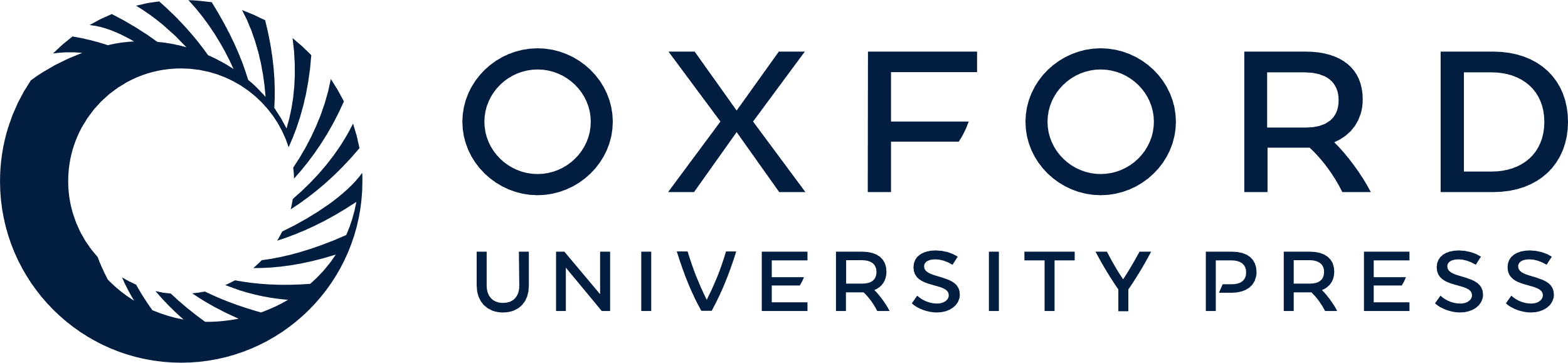 [Speaker Notes: Figure 3. N170 components elicited at lateral posterior electrodes in response to test faces in the 300-ms interval after test display onset. Top panel: N170 adaptation effect in the Load One condition. N170 amplitudes were reduced contralateral to the side of the face in the preceding memory display (S1 relative to electrodes contralateral to the S1 house). Bottom panel: N170 adaptation effects in the Load Two condition on identity repetition trials with fast correct responses, incorrect responses, or slow correct responses. N170 amplitudes were reduced contralateral to the repeated S1 face on fast correct trials, and contralateral to the non-repeated S1 face on trials with incorrect responses. No lateralized N170 adaptation was present on slow correct trials.


Unless provided in the caption above, the following copyright applies to the content of this slide: © The Author 2015. Published by Oxford University Press. All rights reserved. For Permissions, please e-mail: journals.permissions@oup.com]